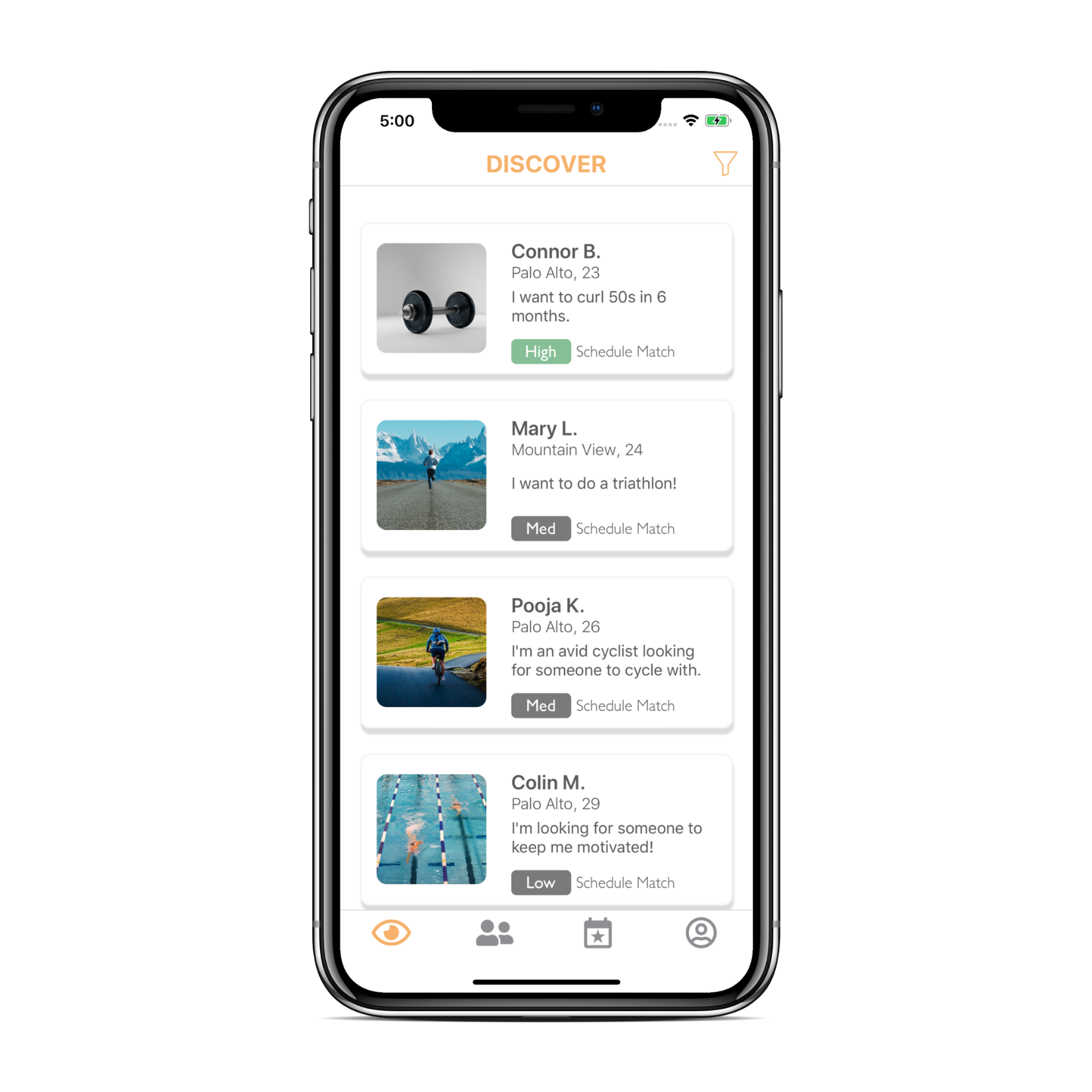 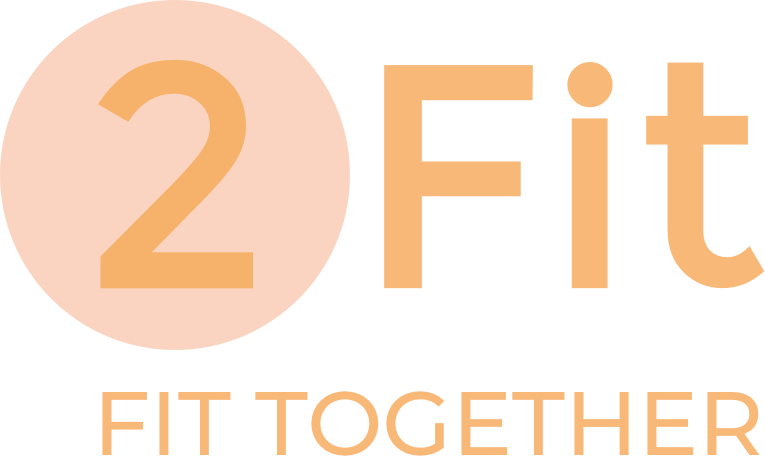 Find the perfect workout buddy for you